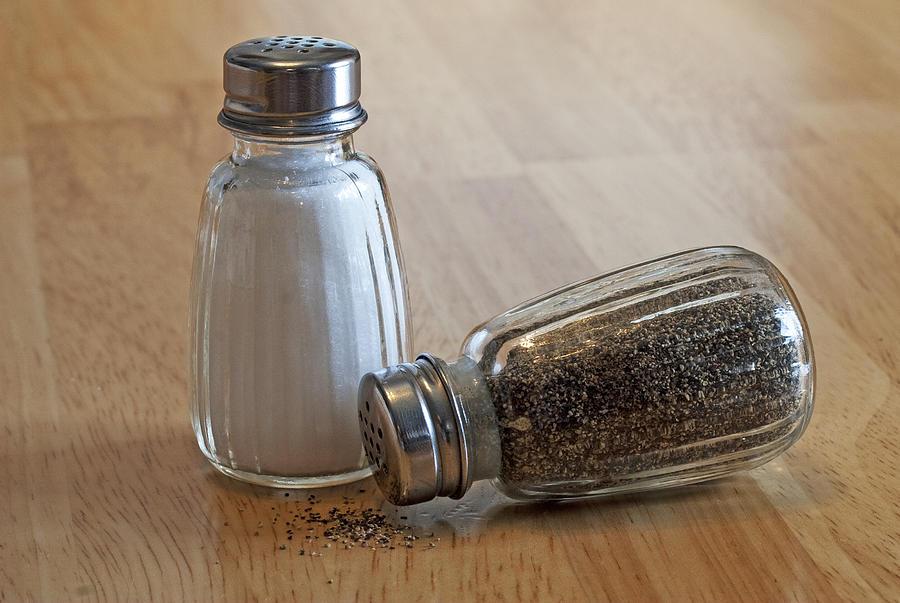 Special Spices:
GIEPs &
Gifted Programming
GIEPs and Gifted Programming
Reading and Understanding the GIEP(The Salt)
Present Levels of Educational Performance (including testing and data)
Goals
Services
Present Levels of Educational Performance
snapshot of the student’s performance  
helps to inform our decisions about goals and support services needed 
Includes current information and historical data 
Some districts include the initial psychological testing results in Section A because it helps to understand the starting point of ability and achievement, particularly if we suspect that we have an underachieving gifted student
Present Levels of Educational Performance
The next part of the PLEP, Section B outlines current scores from benchmark and achievement testing data. At the elementary level, this includes  pre-screening tools such as iReady scores and PSSA scores. 
iReady can be a valuable tool for our gifted students because it offers out-of-level testing for our advanced learners. This means that even if a student has mastered 5th grade content in an area, they are able to show what they know on content in that subject area up through 8th grade.
Present Levels of Educational Performance
While it is not a fool-proof system, it does help us to have more information about how high we can go in advancing the content for our highest-achieving students. When possible, include the percentile rank for PSSA scores. This gives an idea of where the student is performing based on student scores across the state, and can be used to argue subject-specific acceleration decisions.
Present Levels of Educational Performance
At the high school level: 
Keystone 
PSSA
PSAT/SAT, ACT and subject tests. 
PVAAS projection scores 
Class Rank and GPA
Progress on Goals
An anecdotal review of student success on prior year’s goals.  Data can be qualitative or quantitative, and include specific experiences provided.
It should also include information from a student survey or interview with the teacher reflective in nature, and projective for future goals.
Grades and Teacher Input
Current snapshot of classroom grades
Narrative performance information from classroom teachers
Accommodations or alternative assignment data which will help to shape future goals
Other…
A place for everything else.
sensory processing disorders, physical or mobility issues that doesn’t impact their academics, but could create additional pressure or strain if not accommodated (students with a vision or fine motor issue). 
The GIEP is a strength-based document so accommodations like you would see in an IEP do not appear in a GIEP under SDI or support services.
Goals and Objectives
Specific to student
Measurable
Tied to an area of strength 
Sometimes it’s untested, and needs a narrative.  (Sports, Music)
Specially Designed Instruction
WHAT does the classroom teacher need to do to help the student achieve the goals and objectives?		
Pretesting with a threshold goal
Alternative Assignments
Conferencing
Technology, Access to Mentor, Job Shadow?
Most Difficult First
Learning Contracts
Specially Designed Instruction
HOW does the classroom grade the student on what he or she accomplishes?
Pretesting + credit for advanced work?
Summative Assignments Only?
Support Services
Creative and flexible scheduling to meet the student’s unique learning needs.
Acceleration
Compacted learning
Reduced seat time
Communication between case manager and classroom teacher to assess ongoing needs
Gifted Programs(The Pepper!)
Pull-out Services
Often viewed as an elitist reward
Rarely viewed as valuable by anyone not directly involved
Pull-out Services
Like-ability students in small or grade-level groupings
Often for “soft-skills” goals
Pull-out Services
Mini-conferences and Speakers
Special Projects or PBL
Competitions (National History Day, Future City, Grammar Bowl, etc.)
3 Step Math
Susan.Heydt@gmail.com